Updating Utah dust emission predictions using local soil and land cover conditions
Ty Hosler, Bradley Adams
Brigham Young University
Air Quality Research Lab

CMAS Conference
October 17, 2023
Outline
Dust modeling approach
Dust emission mechanisms
Utah soil texture effects
CMAQ model results
Impact of environmental factors
Conclusions
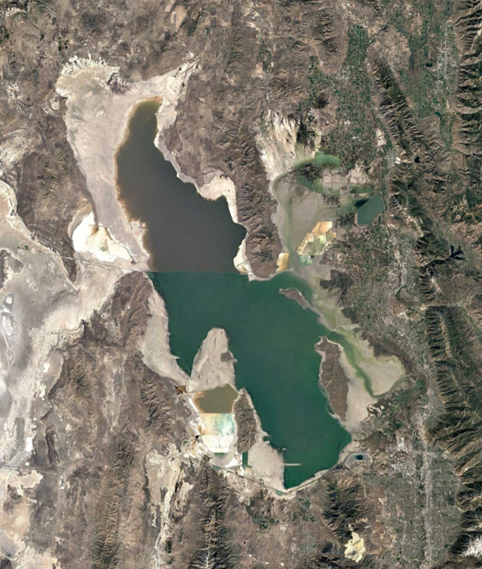 2
BYU
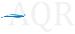 Software Overview
Meteorological and land use inputs taken from national databases (NCEP FNL, NLCD, MODIS)
WRF 4.2.1 calculates met data, land use, soil type
Surface conditions updated with OBSGRID
CMAQ 5.3.1 calculates dust emission, transport,  deposition
User Guide: https://doi.org/10.26067/FACPUB/5515
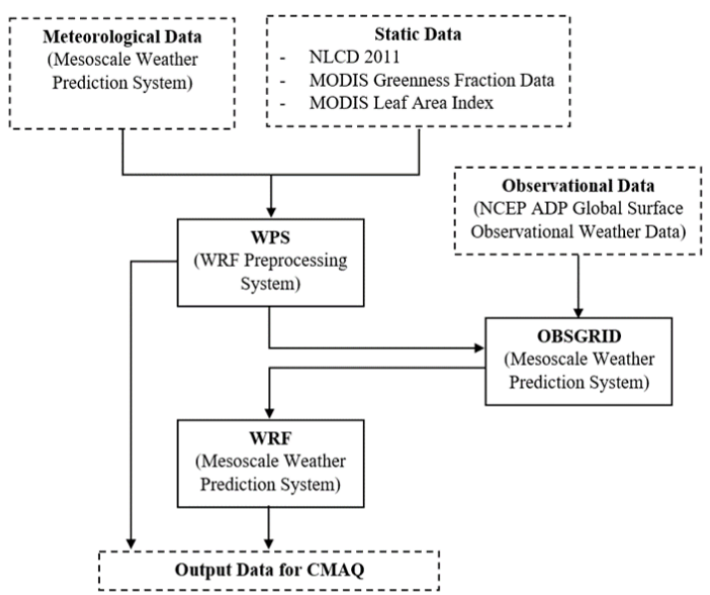 3
BYU
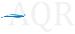 [Speaker Notes: Visualization with VERDI]
Dust Emission: Mechanisms
From Foroutan et al. (2017)
4
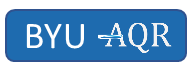 [Speaker Notes: Lift and Drag forces must exceed interparticle cohesive forces (van der waal’s, water capillary forces)  and gravity force on particle for it to be lofted

After impact we get a vertical flux representative of dust emission]
Dust Emission: Modeling
From Fecan et al. (1999)
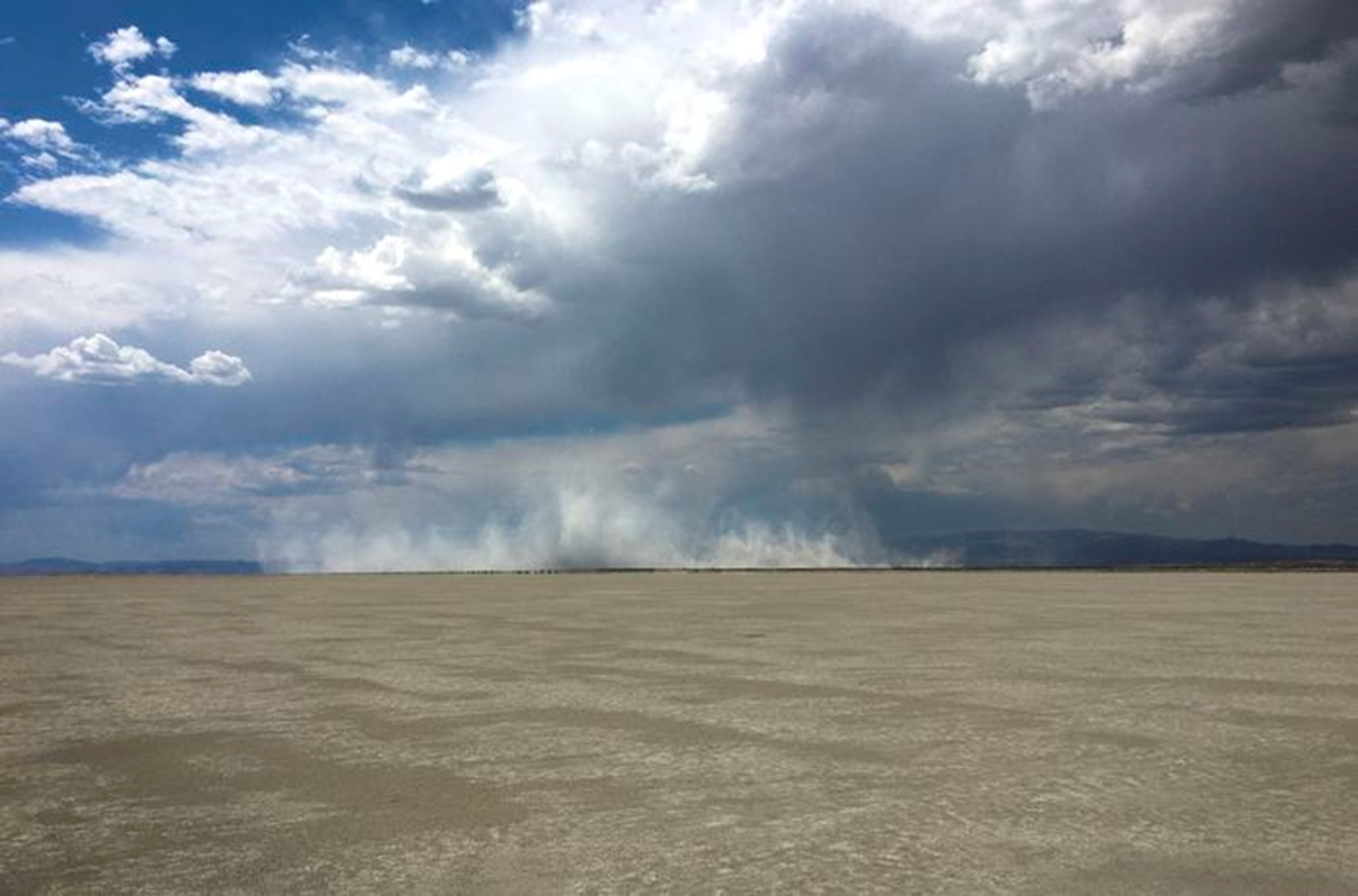 5
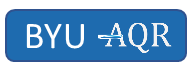 Motivation
Dust emission, transport, and deposition are important in Utah
Public health 
Economics
Environment
Improved emissions = improved transport and deposition
Default CMAQ properties not reflective of Utah
Soil texture
Snow cover
Vegetation 
Crust
Receding shoreline
Great Salt Lake Desert
Sevier Dry Lake
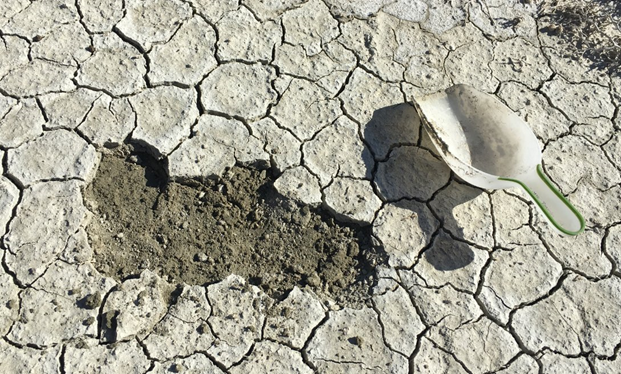 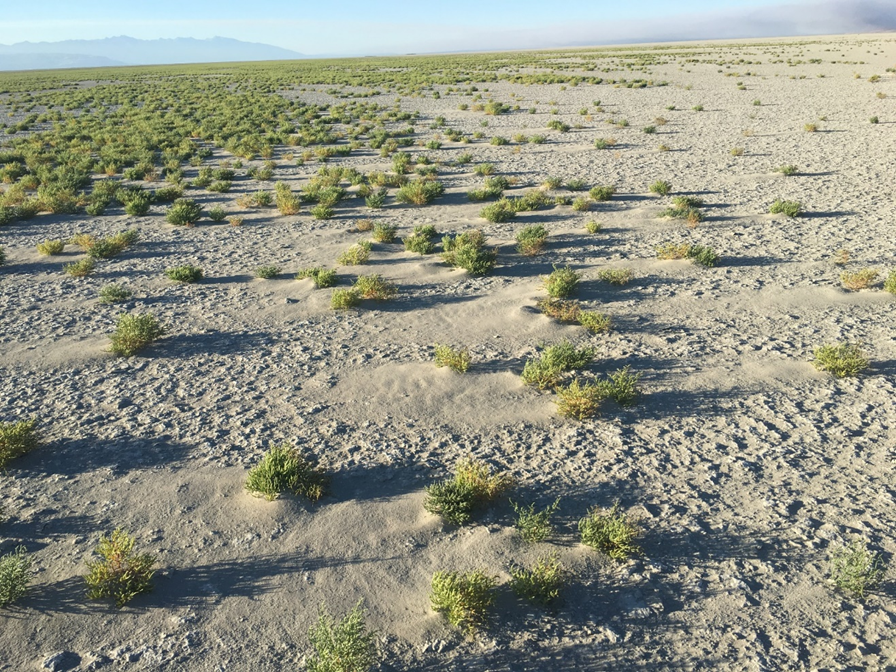 6
[Speaker Notes: As we became more familiar with the CMAQ model, we began to suspect that its default properties were not reflective of Utah properties]
Effect of updated soil texture vs default
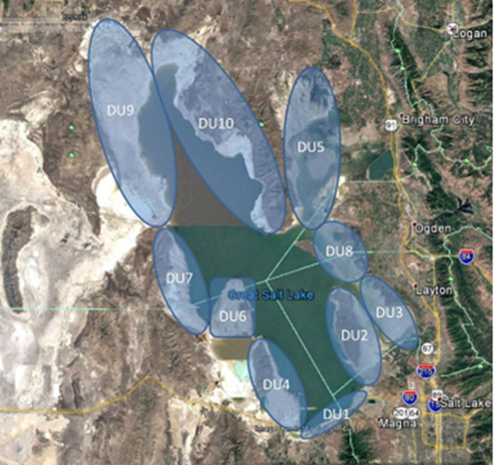 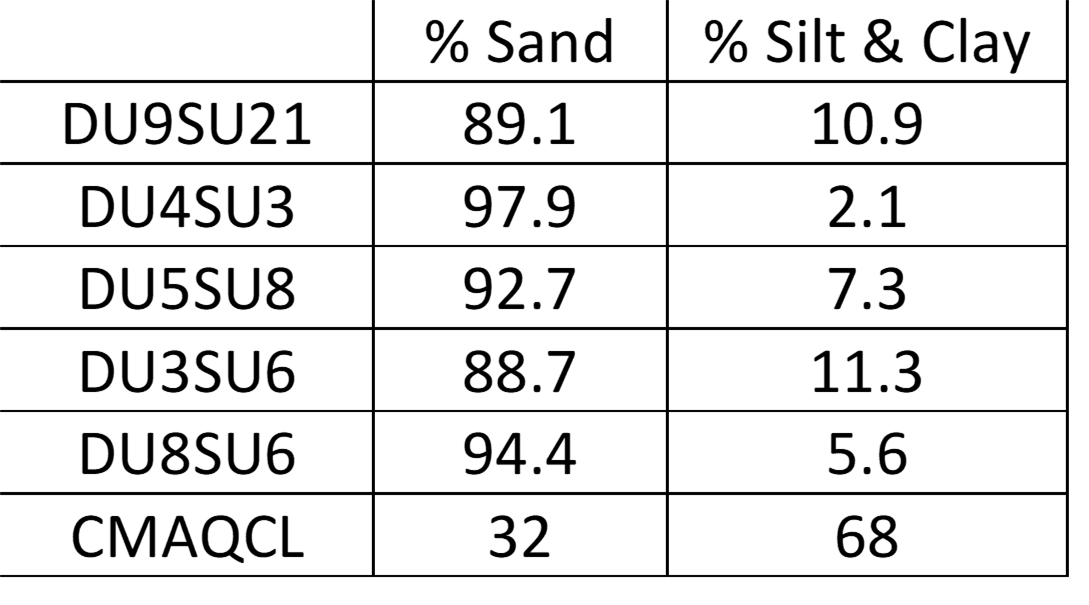 From Perry et al. (2019)
7
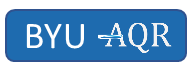 [Speaker Notes: Perry et al took over 5000 samples, and measured many properties, among which was soil composition.

Saltating particles – for example, decreasing silt and clay % increases the number of possible saltators, but reduces the possible number of smaller particles that can be emitted as dust

These properties seem to be a reasonable approximation of other Utah playas]
Effect of updated soil texture vs default
Standalone emission model
Effect of texture/PSD
Effect of soil moisture
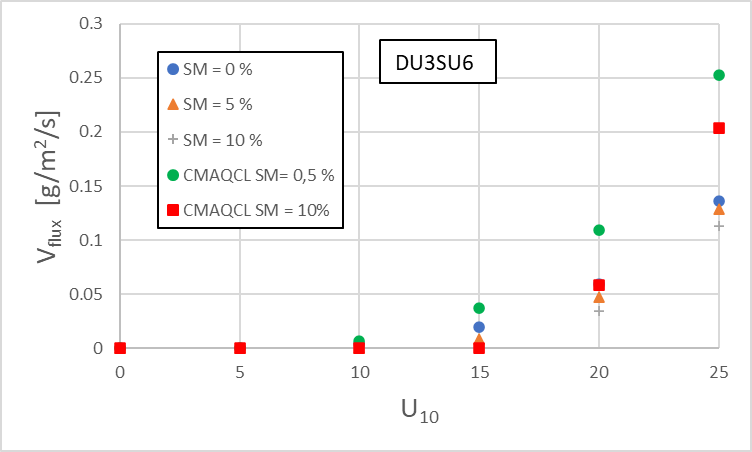 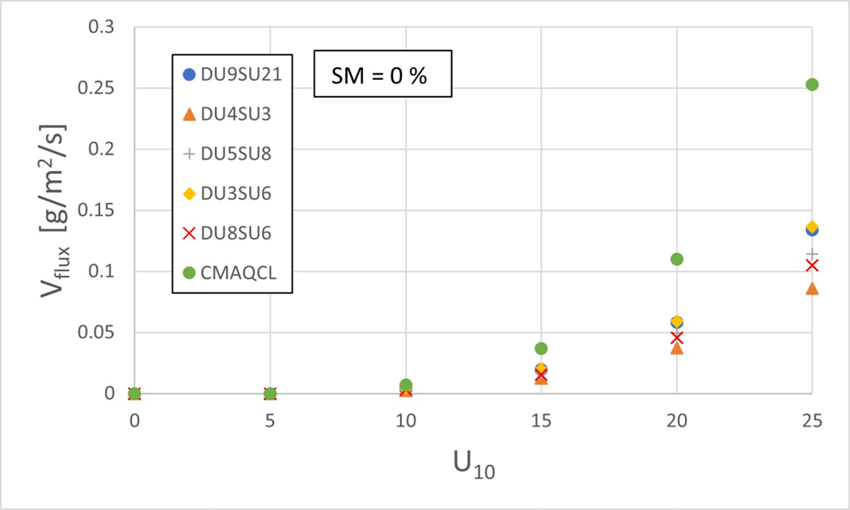 CMAQCL w’ = 7.394 %
DU3SU6 w’ = 1.005 %
8
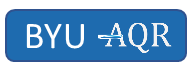 [Speaker Notes: Reduced clay and silt = reduced vertical flux upwards of 40-50% over the U10 velocities explored here (0% SM)
This plot demonstrates two effects:
Soil moisture threshold
Once the threshold exceeded CMAQCL still emits more]
Effect of updated soil texture for two Utah meteorological events
PM10 Concentration
PM10 Concentration
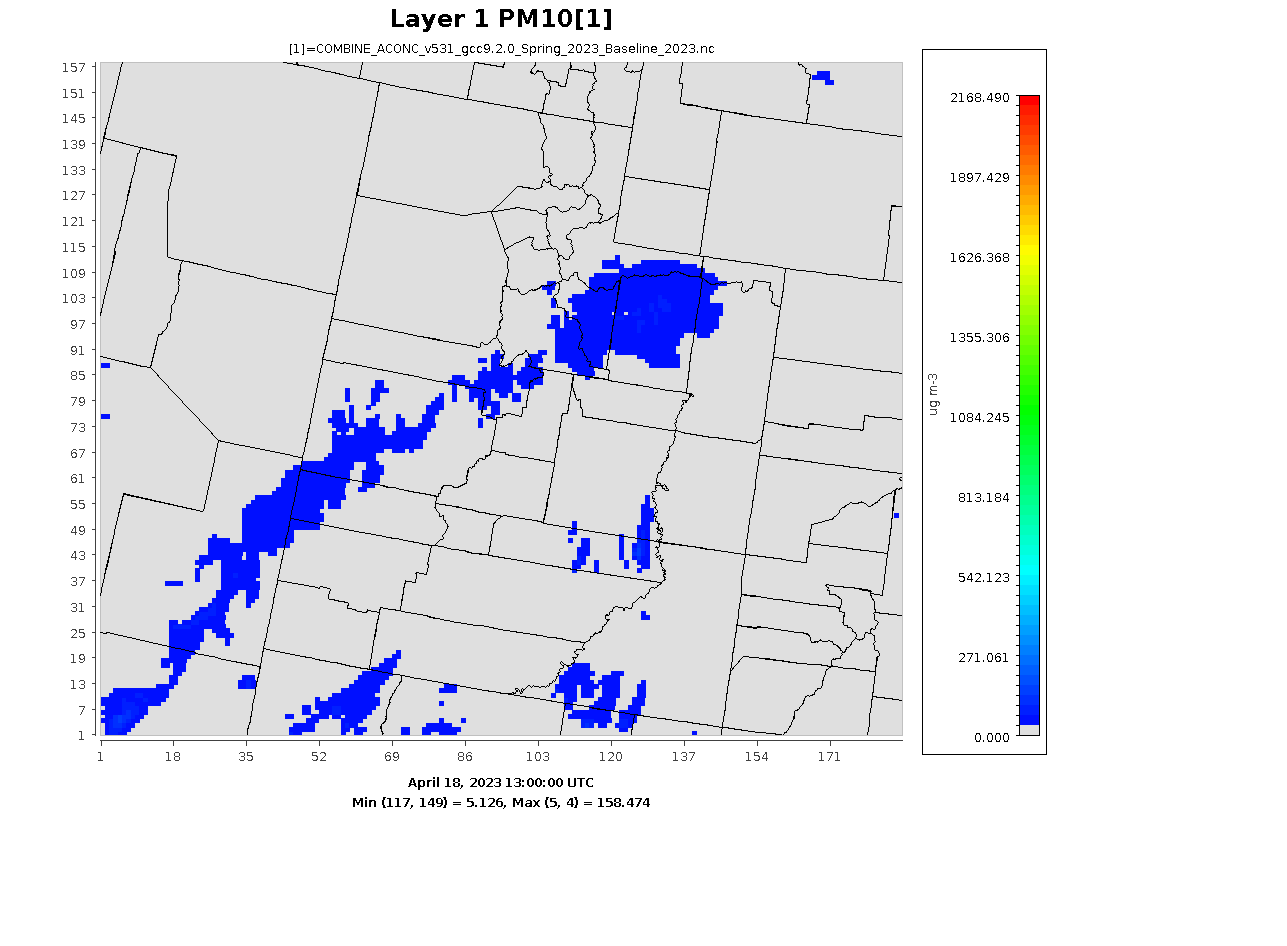 4/18/23
4/12/23
April 18, 2023 Event
Winds from the West to East
Dust from Great Salt Lake Desert transported to the Wasatch Front and deep into the Wasatch and Uinta ranges
April 12, 2023 Event
Winds from the Southwest to Northeast
Dust transport mostly from GSL Desert and Sevier Dry lake to the Wasatch Front
9
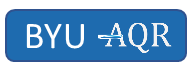 Dust Events: April 12 & April 18, 2023
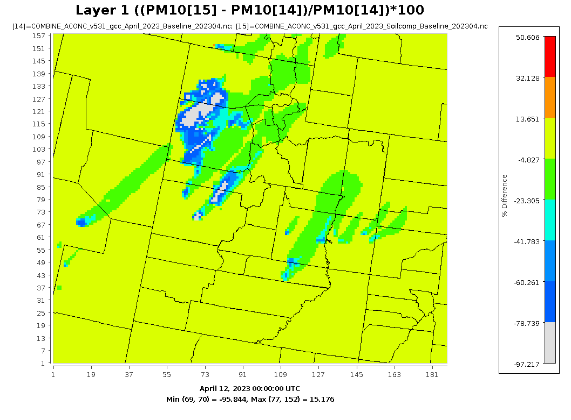 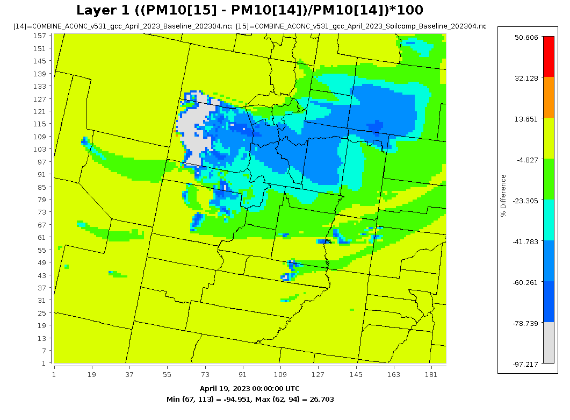 PM10 % Difference
PM10 % Difference
PM10 Cumulative % Difference
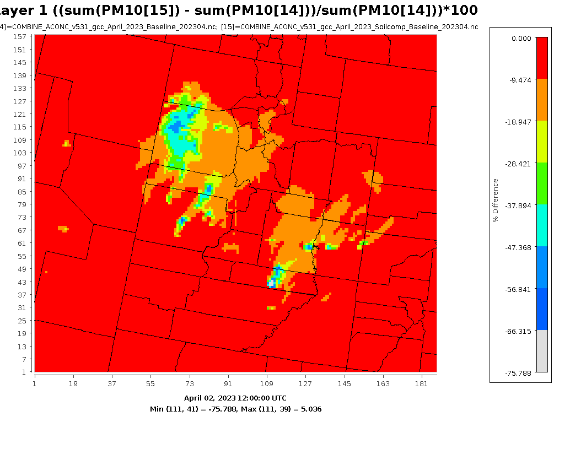 4/12/23
00:00 UTC
4/19/23
00:00 UTC
4/2 - 4/20
2023
10
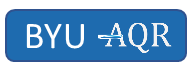 [Speaker Notes: For both events, saw maximum PM10 concentration reductions of ~95%.  
Compounding reduction due to soil texture change (i.e., significantly reduced potential dust particles) and reduced w’ below w for the events studied.  This significantly increased the required threshold friction velocity for dust emission to occur.
The cumulative % difference plot is the difference between the sum of PM10 concentrations in each cell over the entire simulation timespan for the default and updated soil textures.  It acts as a tracer for the areas which emitted less dust]
Snow cover
Accounting for snow in Utah’s Spring dust season is critical
2023 was a record snow year for Utah
Snow cover can vary drastically throughout spring
Use OBSGRID to more accurately account for snow cover
Snow Cover (April 1 – April 7, 2023)
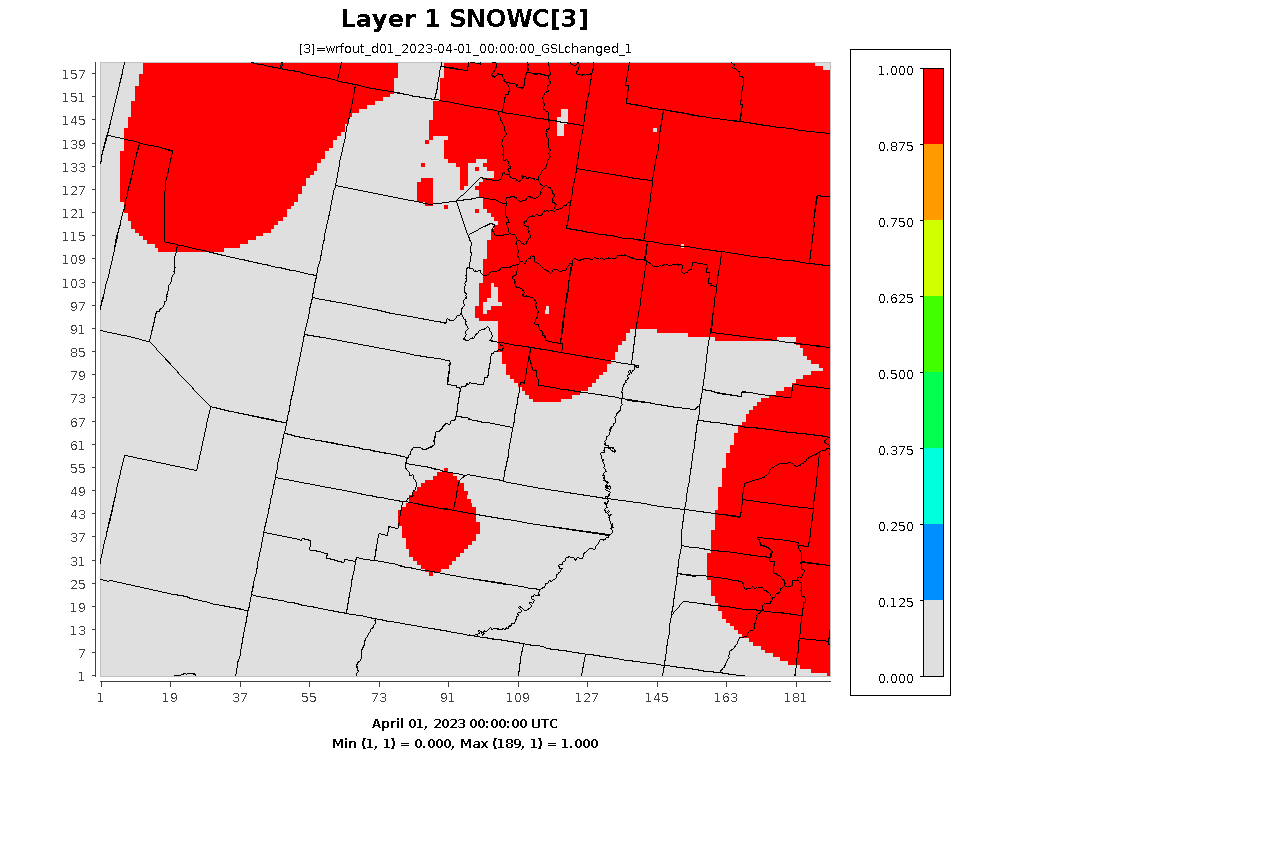 11
BYU
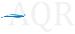 [Speaker Notes: Obsgrid updates the multi-year average “best guess” with local observations to better represent the actual snow cover on the ground.
On dry years this is especially important otherwise the model says there is far less dust emission than what actually occurs.]
Non-photosynthetic vegetation
Current: Added non-photosynthetic (brown) vegetation fraction (NPV)
Developed by Foroutan and Huang
NPV reduces amount of erodible land
NPV reduces wind drag 
Future: Develop crust model
Future: Weighted averaging of properties
2016 averaged vegetation fractions in western US
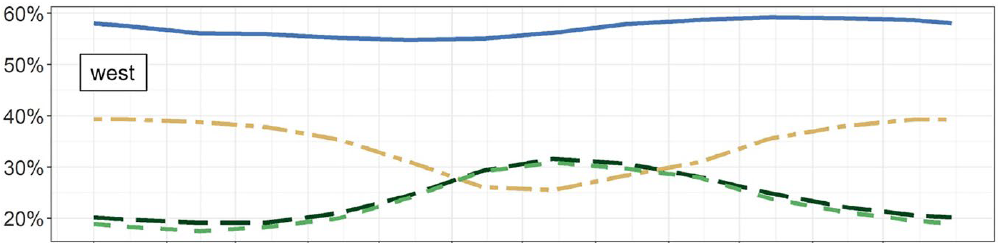 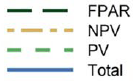 Fraction of vegetation-free erodible lands (2016 spring)
PV Only
PV + NPV
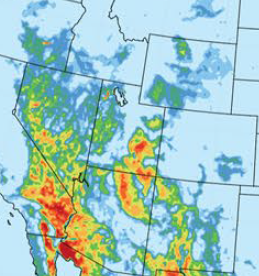 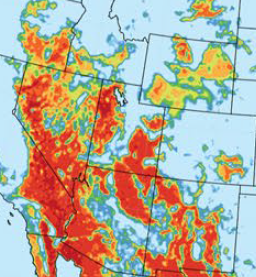 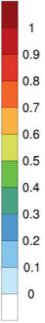 From Huang and Foroutan (2022) JGR: Atmospheres, 
doi.org/10.1029/2021JDo35243
12
BYU
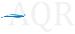 [Speaker Notes: PV – photosynthetic (green) veg fraction; NPV – non-photosynthetic (brown) veg fraction; 
PV only – MOD15A2GFS – FPAR; NPV – MODIS Nadir BRDF-Adjusted Reflectance with spectral mixture analysis
FPAR is fraction of photosynthetically active radiation (400-700 nm) absorbed by green vegetation.]
Conclusions
Default CMAQ properties overpredict Utah emissions:
Soil moisture is tied to soil texture:
As % Silt and Clay is reduced, w’ is reduced as well
Compounding emission reduction with reduced silt and clay
OBSGRID required to accurately account for Snow cover in Utah
Non-photosynthetic vegetation:
Reduces erodible land fraction
Reduces wind drag
Soil crust needs to be considered for many Utah dust sources:
GSL shoreline
GSL desert
Sevier Dry Lake
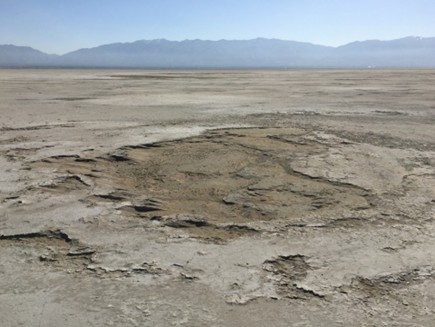 13
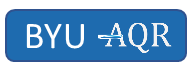 Acknowledgments
NSF Award # 000530-00001, Dust in the Critical Zone from the Great Basin to the Rocky Mountains
Kevin Perry, University of Utah
Xinyue Huang & Hosein Foroutan, Virginia Tech
BYU office of Research Computing
14
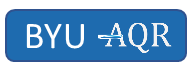